Мониторинг и контроль
гальванического производства
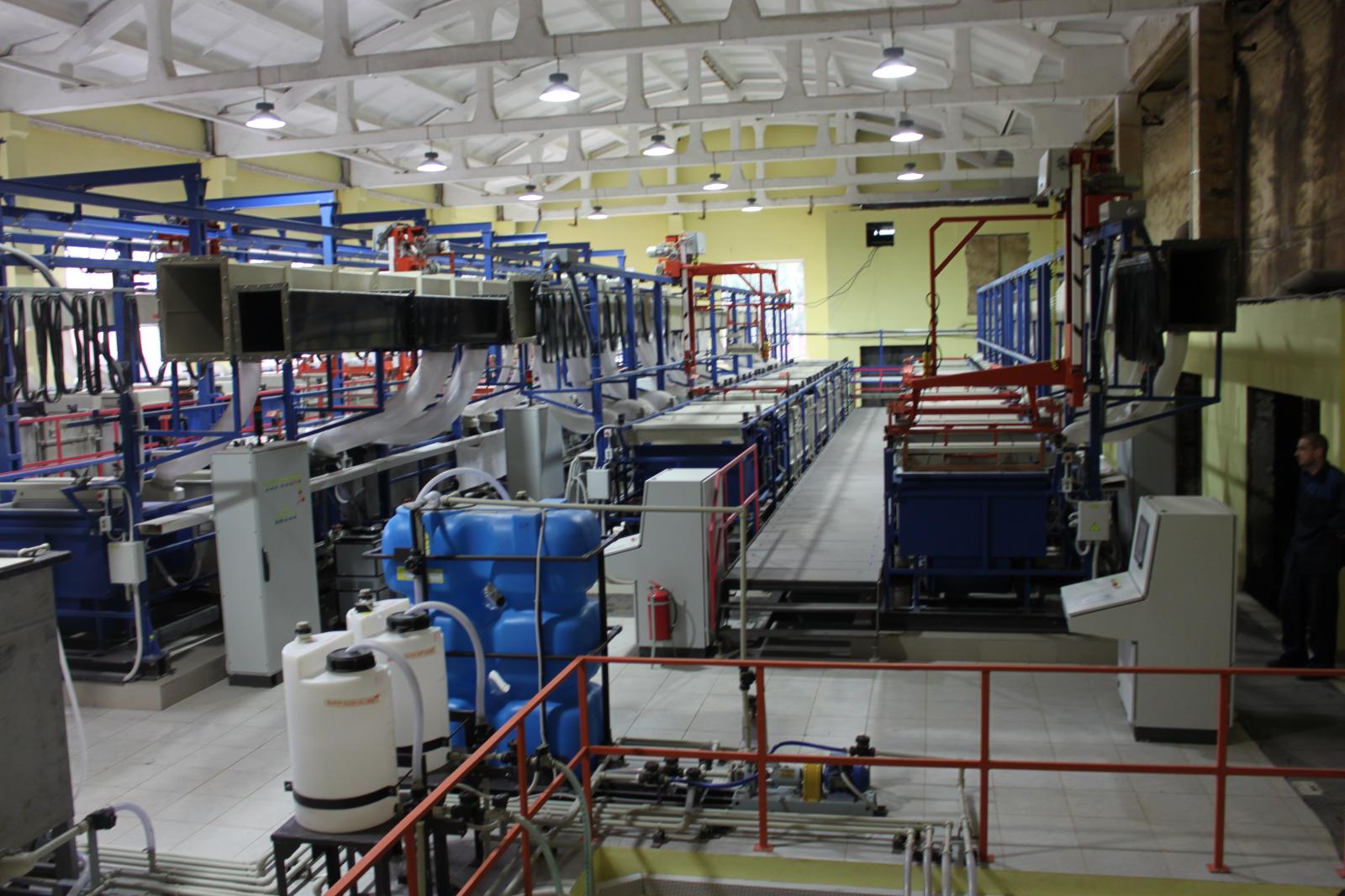 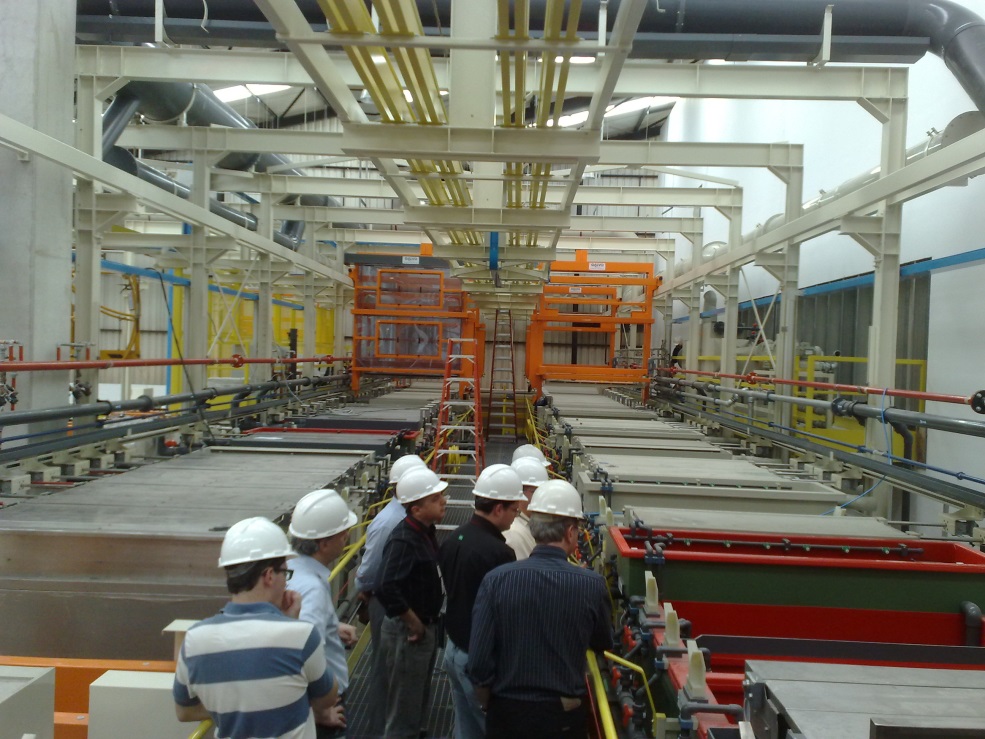 ОСНОВНЫЕ ПАРАМЕТРЫ, 
КОНТРОЛИРУЕМЫЕ В ГАЛЬВАНИЧЕСКОМ ПРОИЗВОДСТВЕ
уровень раствора;
температура раствора;
степень перемешивания;
Химия растворов:- концентрация металла (металлов)- рН- удельный вес- концентрация добавок- уровень примесей
все электрохимические измерения (ток, напряжение)
УРОВЕНЬ РАСТВОРА
(Контроль концентрации, работа насосов, датчиков, нагревателей)
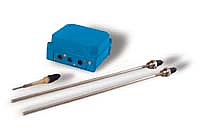 Способы контроля:
кондуктометрические датчики уровня
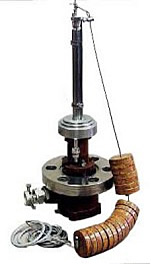 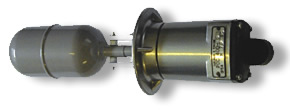 емкостные датчики
поплавковые датчики уровня
буйковые сигнализаторы уровня
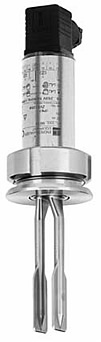 вибрационные сигнализаторы уровня
ультразвуковые сигнализаторы
ТЕМПЕРАТУРА РАСТВОРА
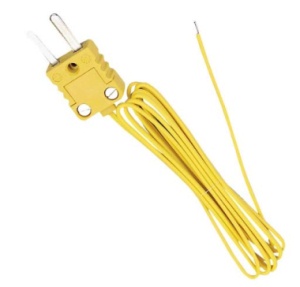 Термоэлектрические преобразователи (термопары)
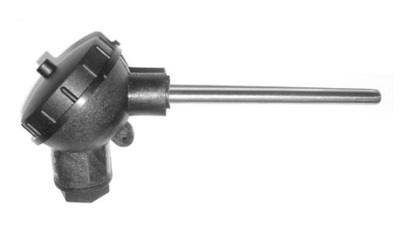 RTD (resistance temperature detector)- 
Термопреобразователи сопротивления
ПЕРЕМЕШИВАНИЕ (поток раствора)
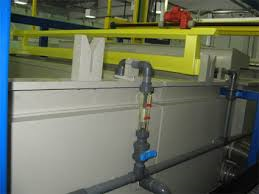 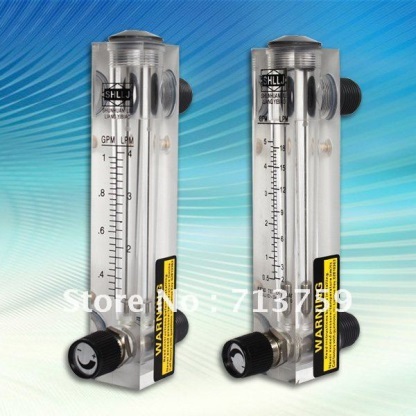 Ротаметр, расходомер
рН-метры, таймеры
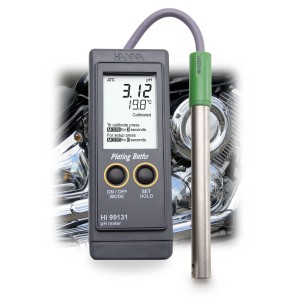 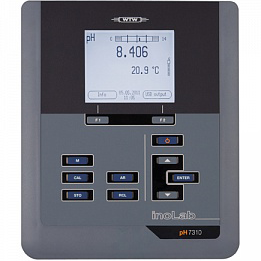 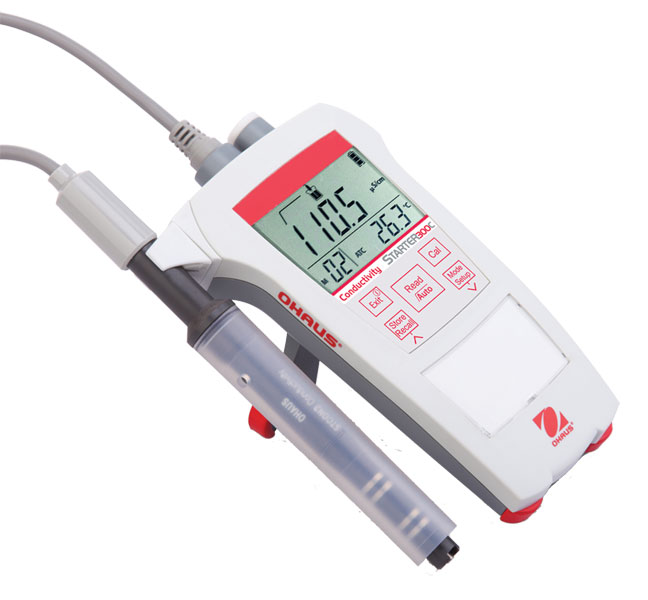 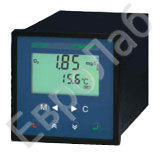 Контроль электрических параметров
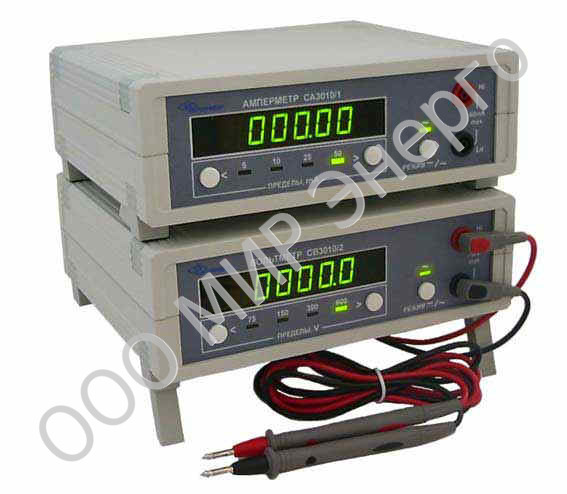 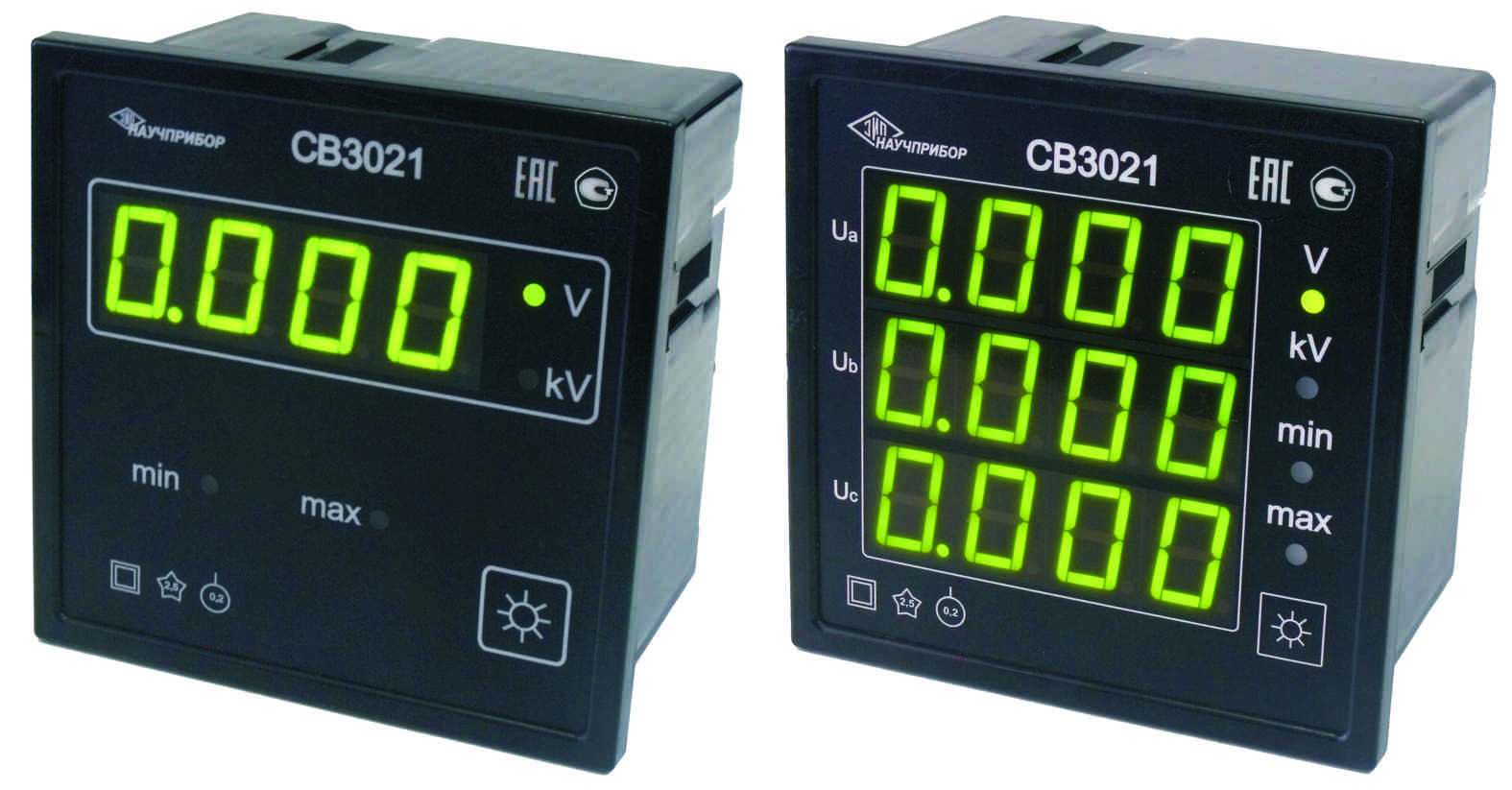 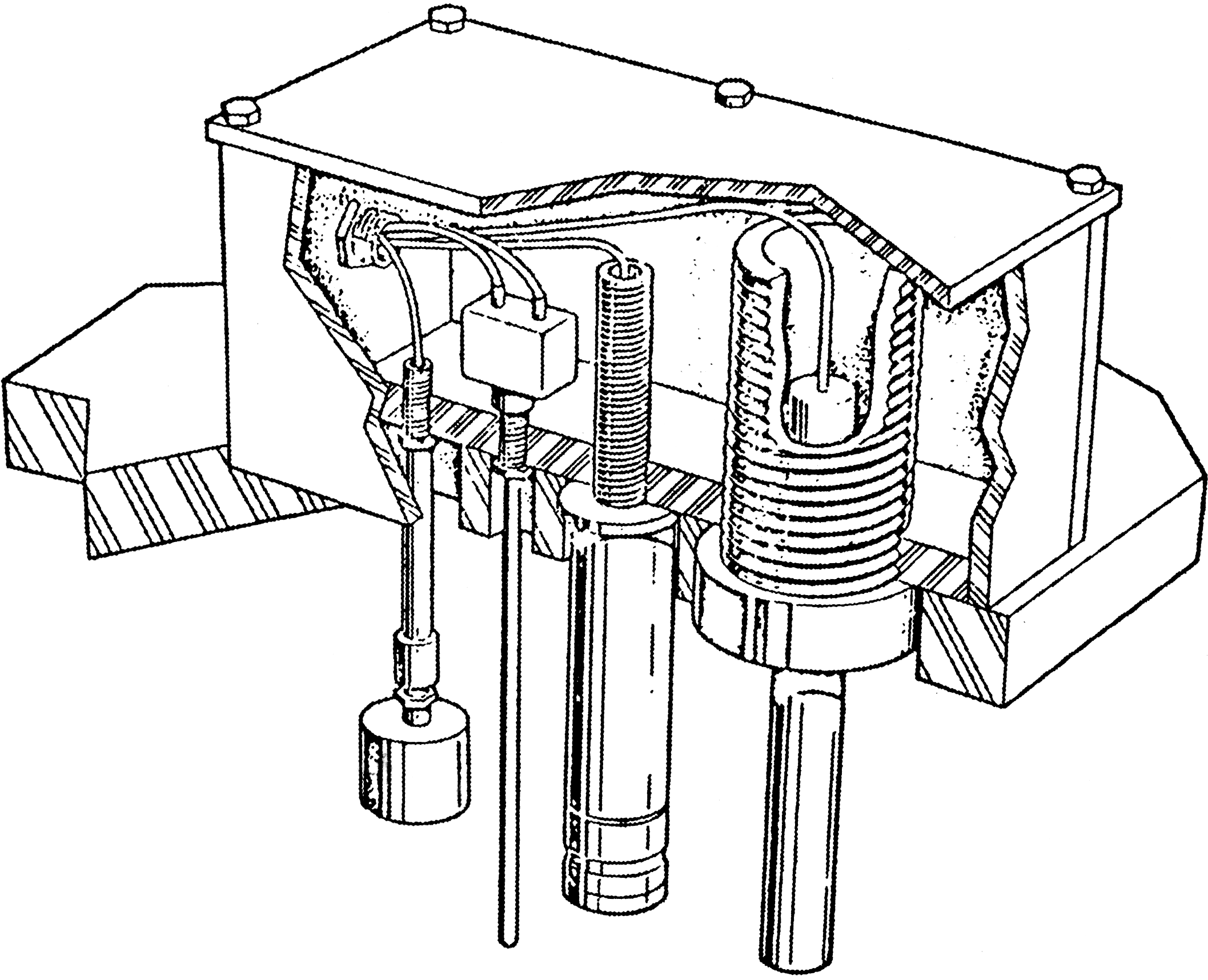 Typical sensor assembly on a plating tank cover.
Left to right: Fluid level, temperature, pH, and conductivity.
Рассеивающая способность электролита (РС)
Рассеивающая способность электролита – способность электролита улучшать распределение металла по поверхности катода
Метод Херринга и Блюма
Дальний катод
Метод Филда
Анод
2
l2
+
2
1
l2
l1
l1
1
Ближний катод
Дальний катод
Ближний катод
+
Анод
К = l2/l1
К = l2/l1= 5
М = m2/m1
Контроль качества покрытий
Контроль качества гальванических покрытий предусматривает определение следующих характеристик:
внешнего вида покрытия; 
прочности сцепления слоя покрытия с основным металлом; 
Твердости;
Толщины;
равномерности и пористости покрытия.
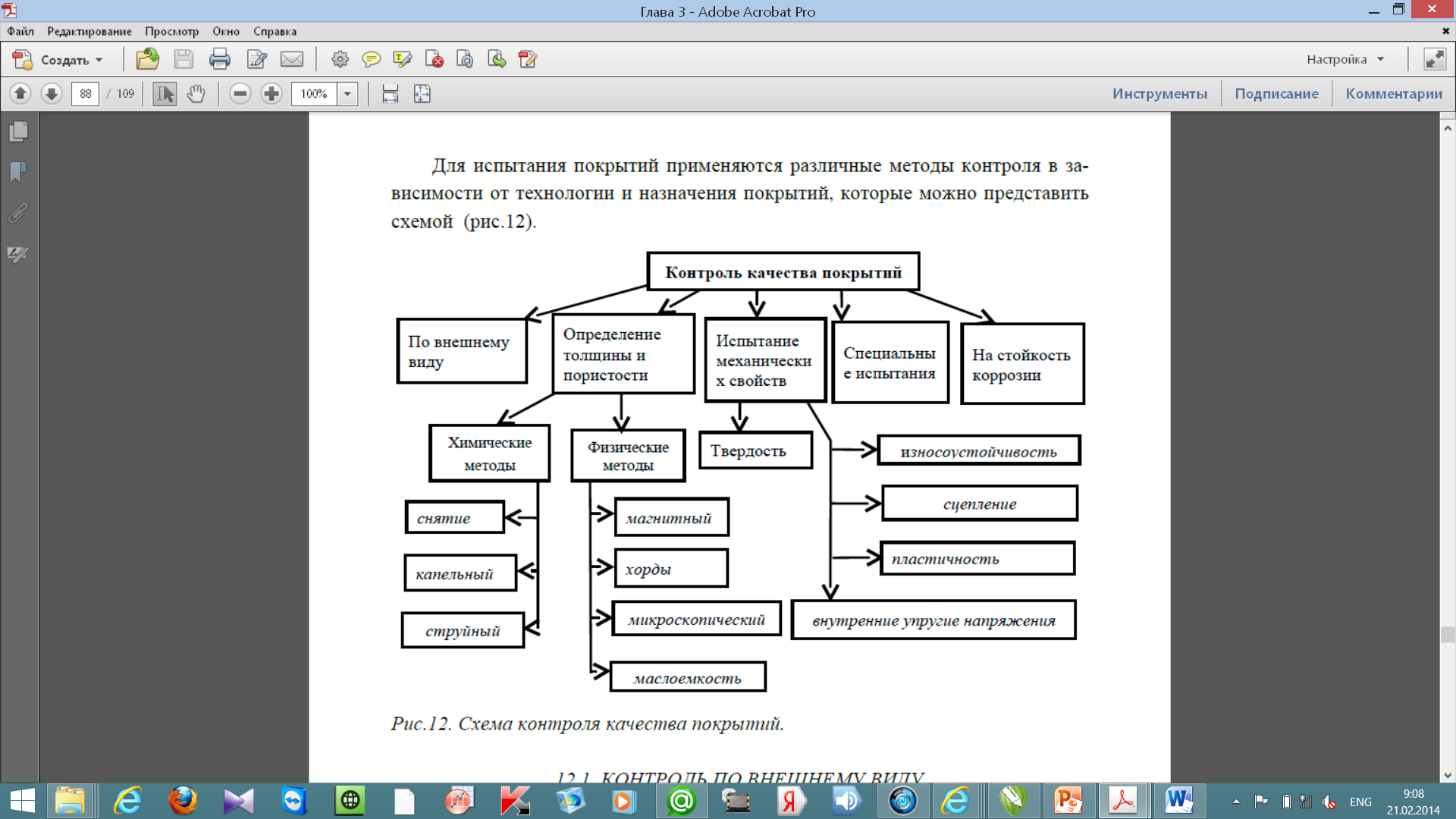